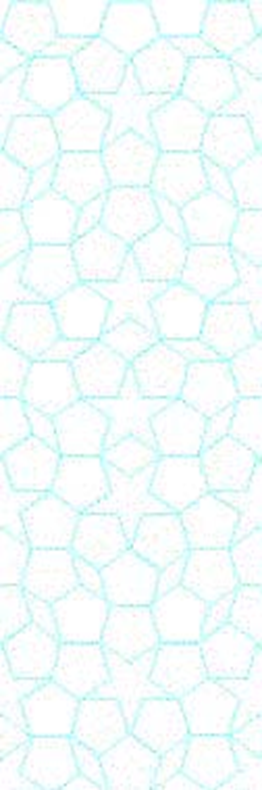 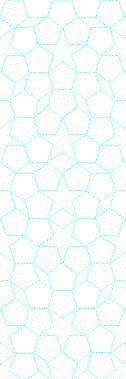 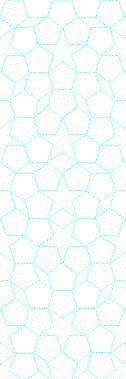 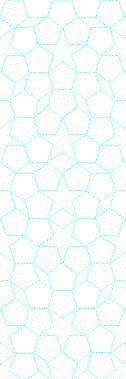 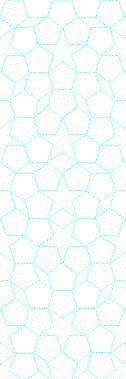 YTÜ 
FEN EDEBİYAT FAKÜLTESİ 
KİMYA BÖLÜMÜ
SEMİNER DERSİ SUNUMU
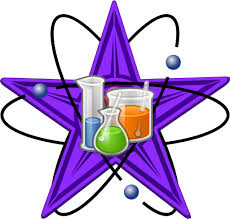 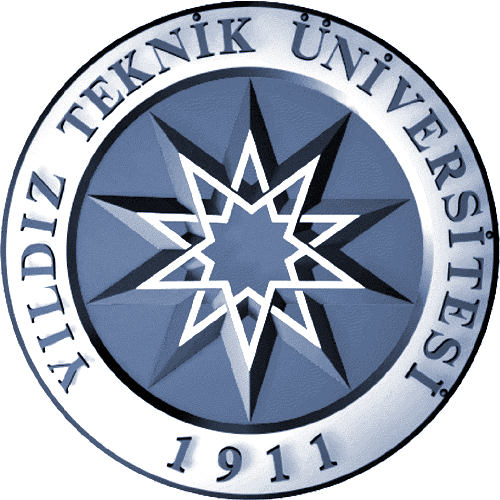 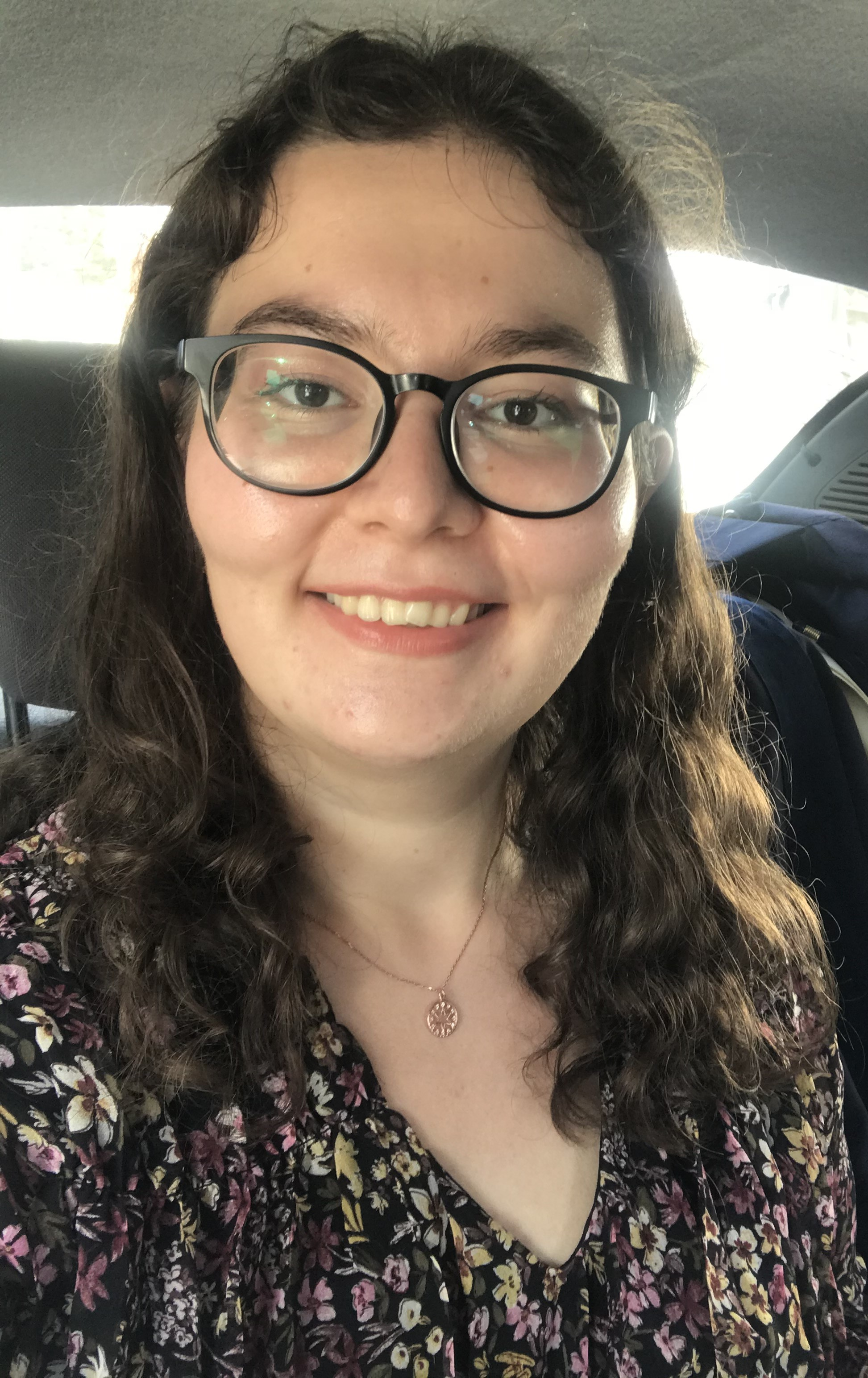 DAMLA CANSU SEFA 
21518026
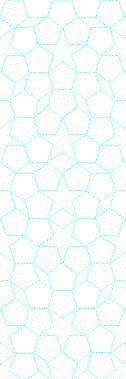 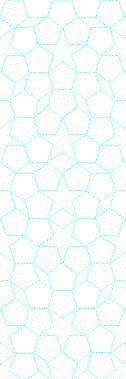 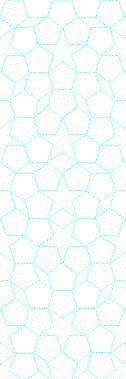 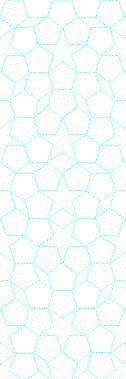 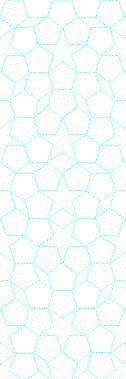 Konu
Yangına Dayanıklı Polimer Sentezi Ve Karakterizasyonu




DANIŞMAN
  Prof. Dr. Tarık EREN
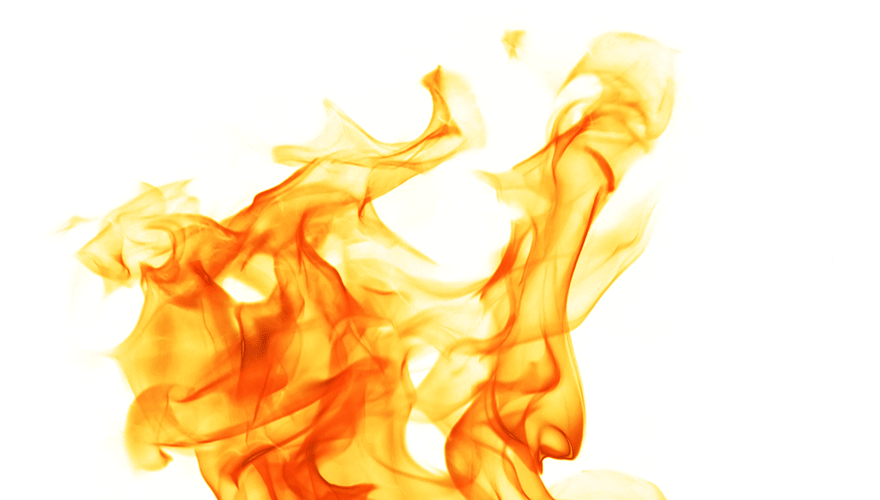 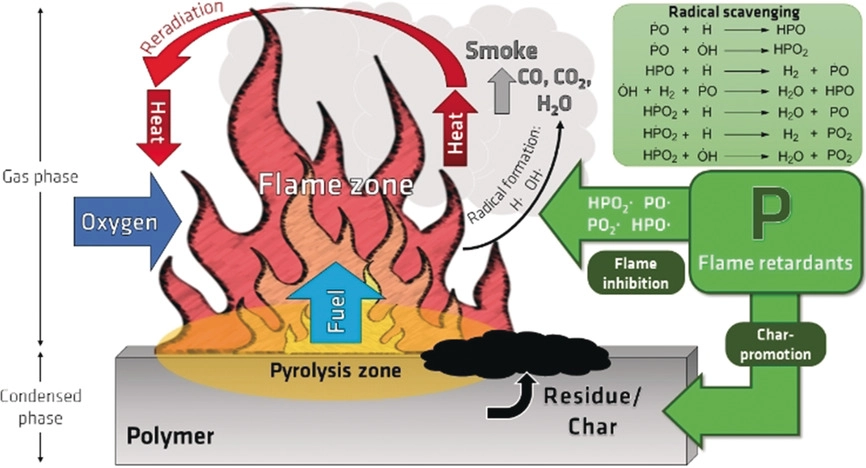 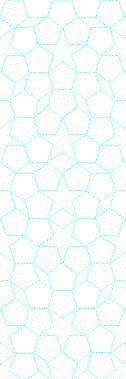 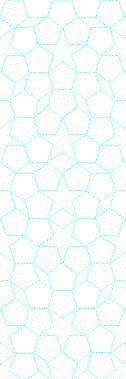 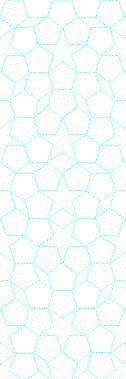 Tarih:  15.11.2022  Saat:  12:30
Yer:  Fen-Edebiyat Fakültesi B1-D04